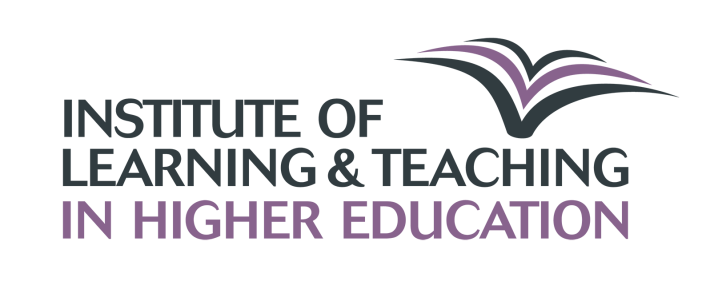 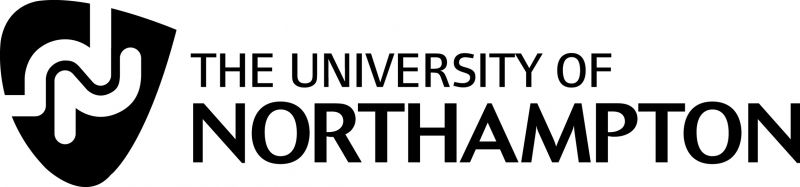 Student engagement and achievement in online and blended learning through e-tivitiesCEL Innovation Rooms
Prof A Armellini	|   @alejandroa   |   ale.armellini@northampton.ac.uk
Director, Institute of Learning & Teaching in HE

University of Northampton
17 December 2014
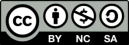 Plan
Principles
Enhancing quality
Hands-on, part 1: an online course on study skills
Pedagogical modelling
Developing a storyboard
Conclusions
@alejandroa
2
One learning outcome?
By the end of this session, you’ll be able to…

… plan something different to pilot next week in your teaching
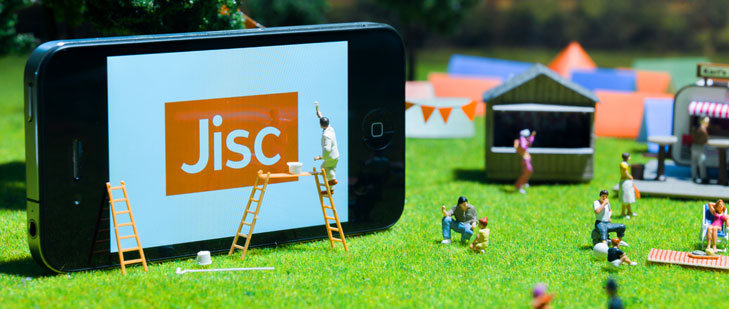 @alejandroa
3
Principles
Transformational learning experiences through inspirational teaching
Low cost, high value for our students and colleagues
Knowledge and learning and open, mobile, connected and scalable
Overlapping modes of study: 
		‘blended’ = ‘campus & mobile’
Robust QE process
@alejandroa
4
[Speaker Notes: Ale]
Three disruptive waves
Competition for students
Competition from cheaper alternatives or providers
Competition from online delivery (sometimes free)

The Economist, 28 June 2014
@alejandroa
5
[Speaker Notes: Jane]
Quality enhancement
Good practice based on identified needs & evidence
Innovative ideas backed up by evidence of need
From niche to mainstream enhancement
@alejandroa
Innovative approaches aligned with organisational culture and needs
6
Now… the SSAS hands-on bitStudy Skills for Academic Success
Purpose
- To offer you an opportunity to engage with, discuss and provide feedback as a SSAS participant.
- To explore opportunities for reusing variants of SSAS in your institution.

Task
 
a. Go to http://bit.ly/ssas-join. Please use password Berlin
b. You will need to sign up for a Coursesites account if you do not already have it
c. Have a good look around the course. Chat to your neighbours. 
d. Go to item 1: Welcome – Start here! and do e-tivities 1.1 and 1.2 in full.
       
Reflection and Feedback
Be prepared to comment of your experience on this course using this shared document 
(http://tinyurl.com/SSAS-OEB14). 

Time
30-40 minutes.
7
2014
@alejandroa
8
2020: a possible scenario for Northampton
@alejandroa
9
@alejandroa
10
[Speaker Notes: Ale]
@alejandroa
11
[Speaker Notes: Ale]
@alejandroa
12
[Speaker Notes: Ale]
Key ingredient!
@alejandroa
13
[Speaker Notes: Ale]
VLE design benchmarks
@alejandroa
14
VLE design benchmarks
@alejandroa
15
VLE design benchmarks
@alejandroa
16
VLE design benchmarks
@alejandroa
17
VLE design benchmarks
@alejandroa
18
CAIeRO = Carpe Diem @ Northampton
Creating Aligned Interactive educational Resource Opportunities

Design for effective online and blended learning: 
A two-day intensive workshop
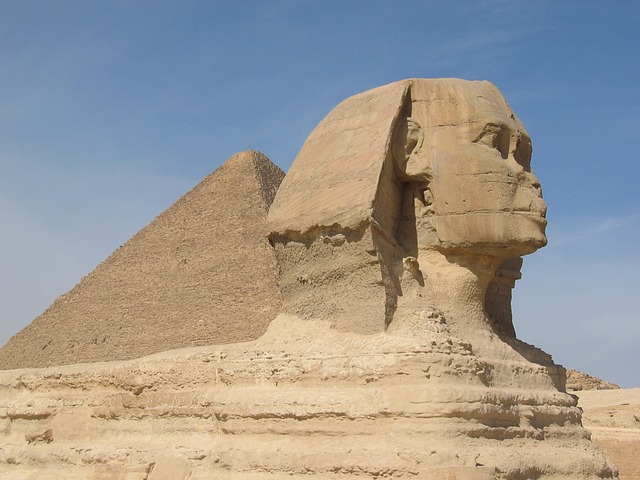 @alejandroa
19
CAIeRO
Plan + action
@alejandroa
20
Who: size & participants
@alejandroa
21
Why: to design a great course, fast
@alejandroa
22
Learning Outcomes
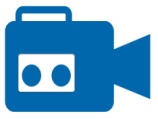 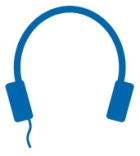 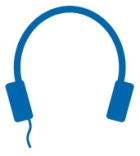 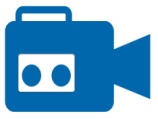 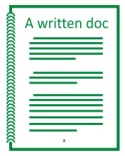 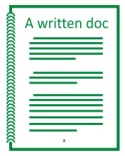 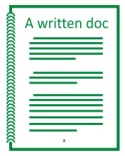 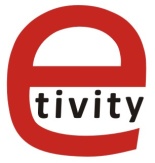 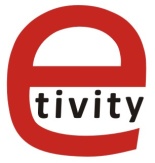 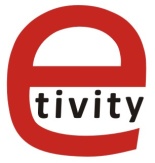 Start
End
Student-generated content resulting from the e-tivities
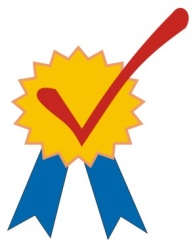 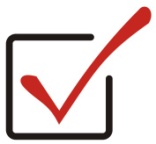 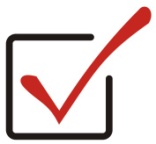 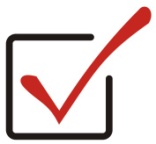 Assessment
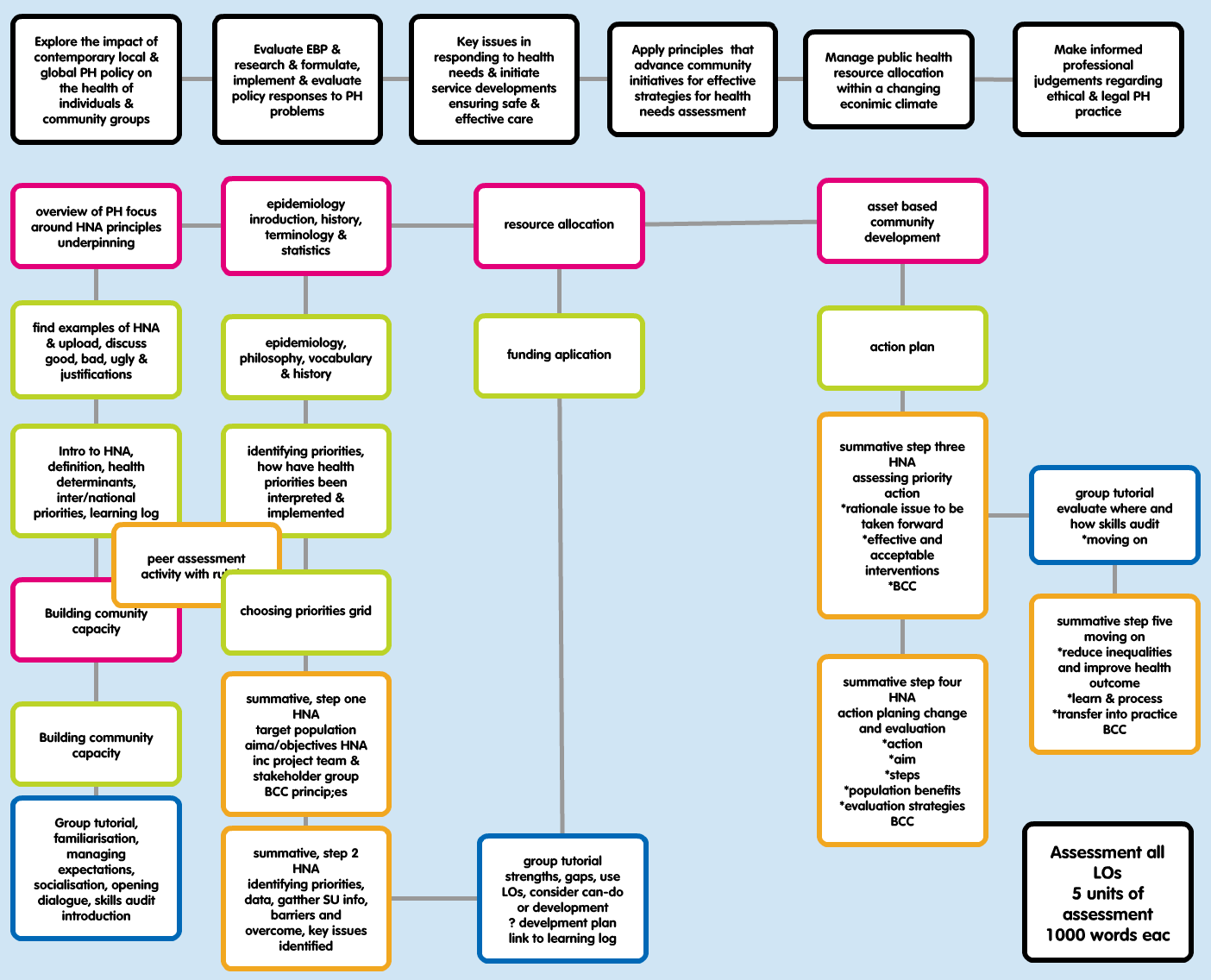 @alejandroa
24
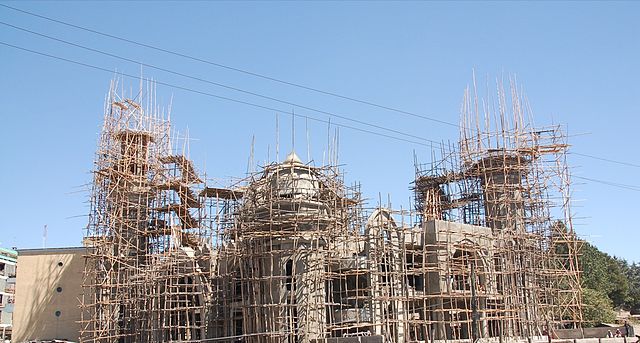 @alejandroa
25
Action plan
@alejandroa
26
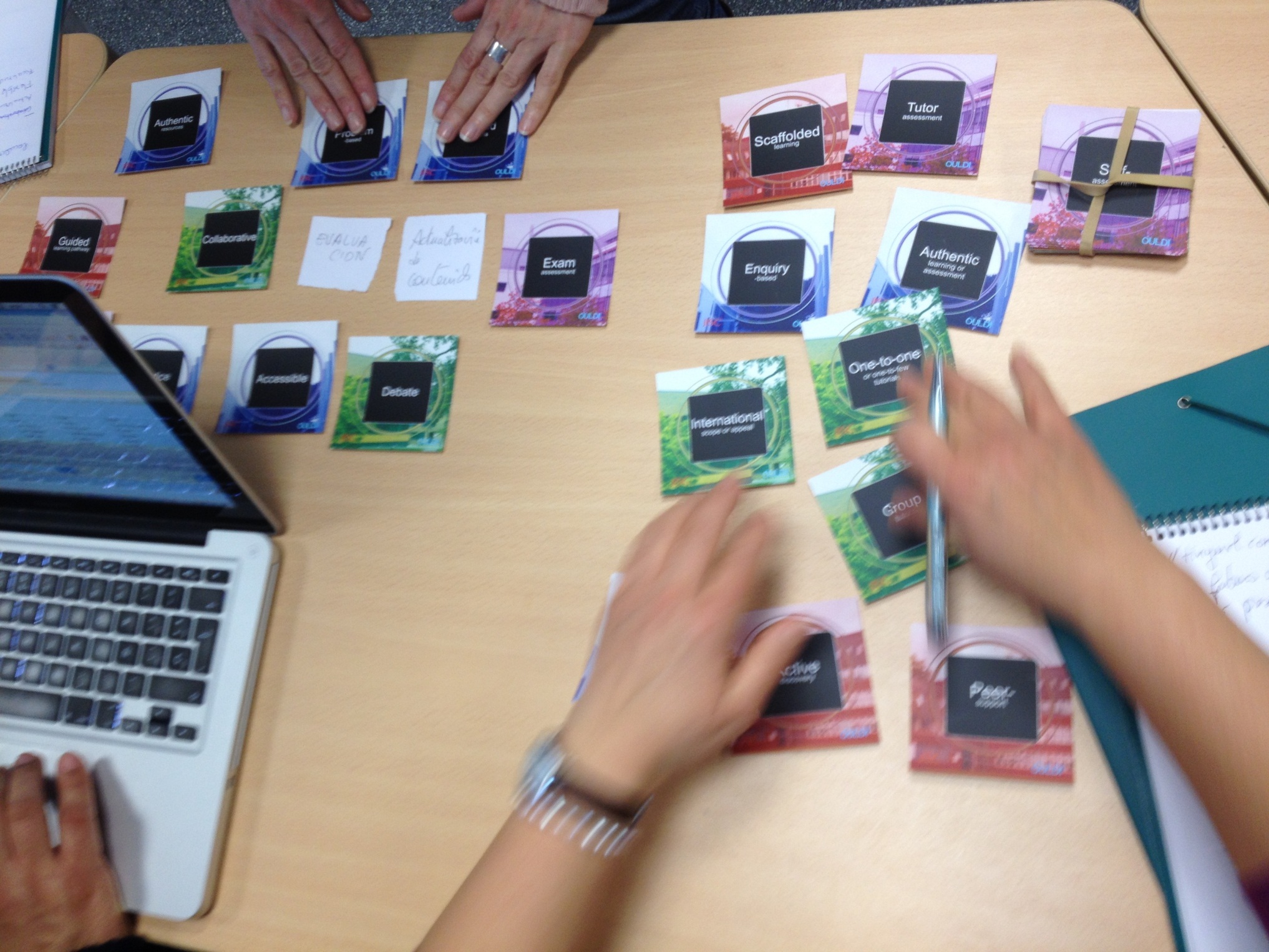 @alejandroa
27
Storyboard a short 6-week course:
Principles of transnational education
Safer cycling in 21st Century cities
Learning innovation for today’s higher education students
Building diverse and effective teams
Organising successful academic events
@alejandroa
Target audience: staff at your institution. 4 hours of student work per week.
Decide on (a) level (e.g. undergraduate, PG, CPD) and (b) two key learning outcomes
Storyboard it!
28
Weeks
1                     2                       3                   	4                        5           	   6
topic
topic
topic
topic
topic
topic
1.1 E-tivity
2.1 E-tivity
3.1 E-tivity
4.1E-tivity
6.1  E-tivity
3.2 E-tivity
5.1 E-tivity
1.2 E-tivity
2.2 E-tivity
@alejandroa
f:f seminar
Lab work
Assess & feedback
Assess & feedback
Assess & feedback
Assess & feedback
Assess & feedback
29
The resource is not the course
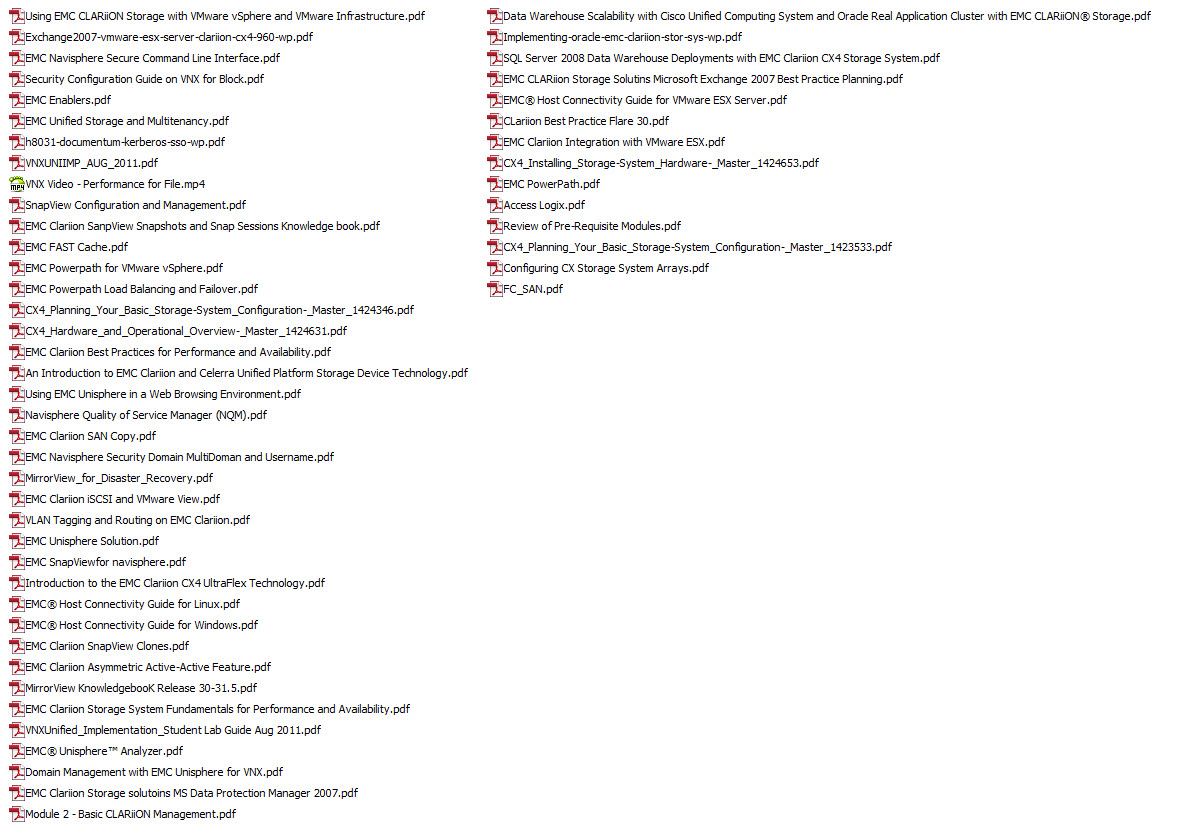 @alejandroa
30
Content dump  vs learning pathway
Trawl through stuff vs scaffold
Learning outcomes hidden in a pile vs explicit alignment
Mess vs structure
Push content vs engage
Upload vs design
Resource vs course
Deliver vs teach
@alejandroa
31
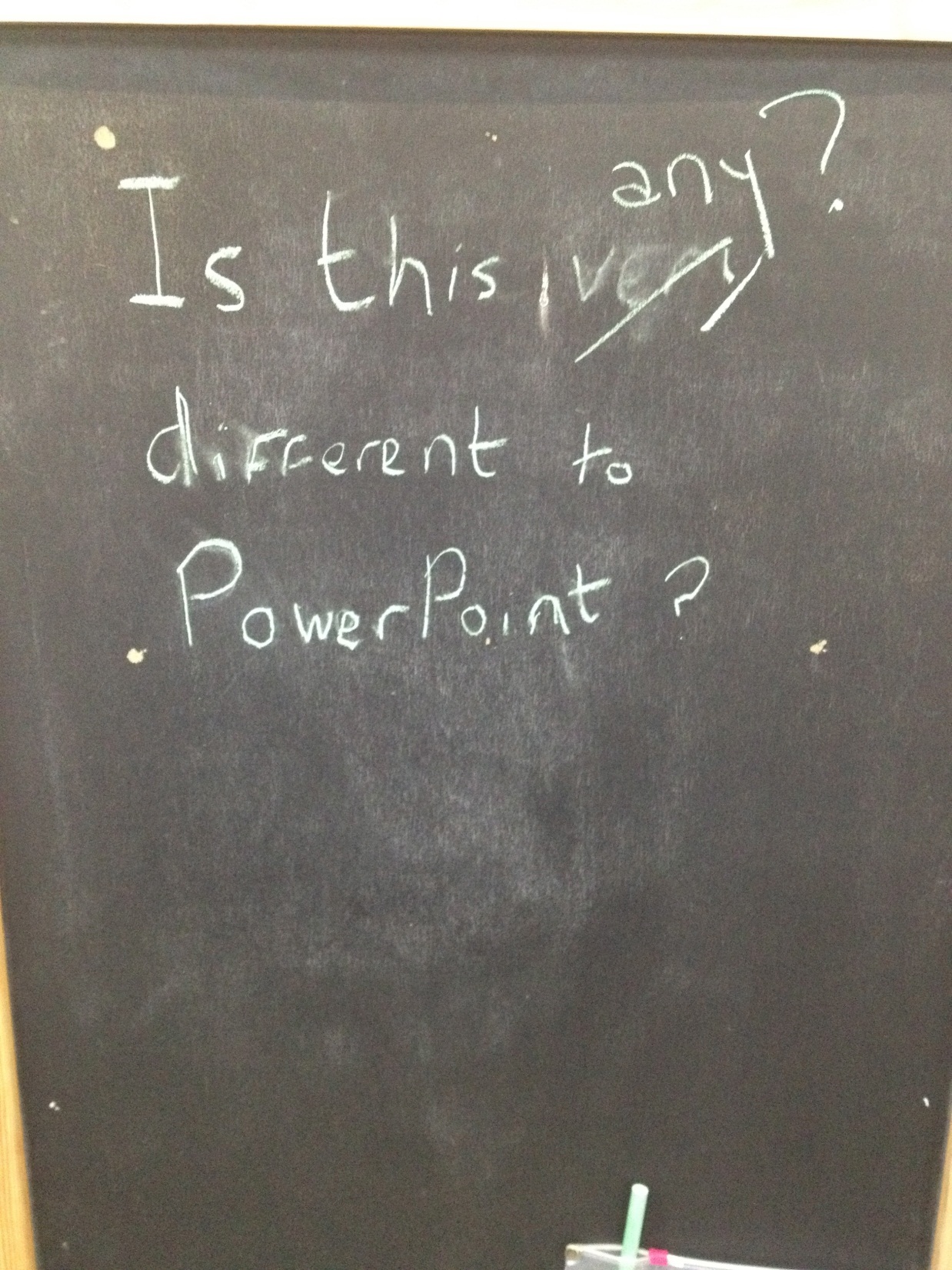 @alejandroa
32
Aligning assessment
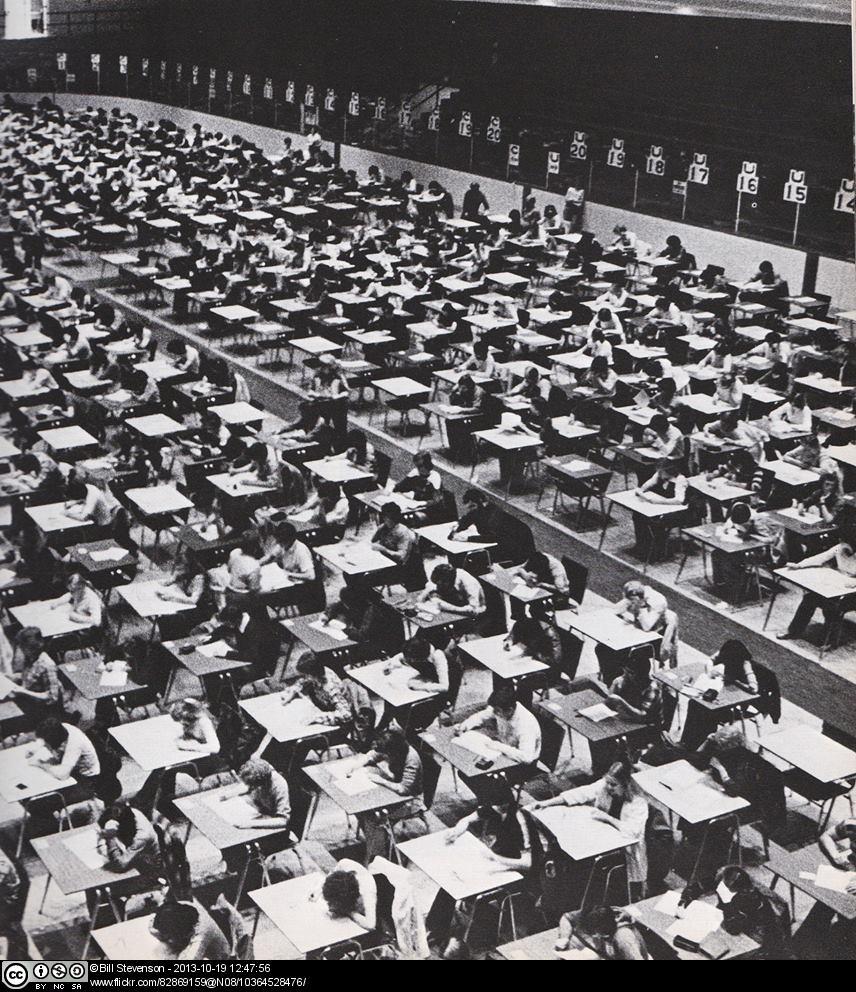 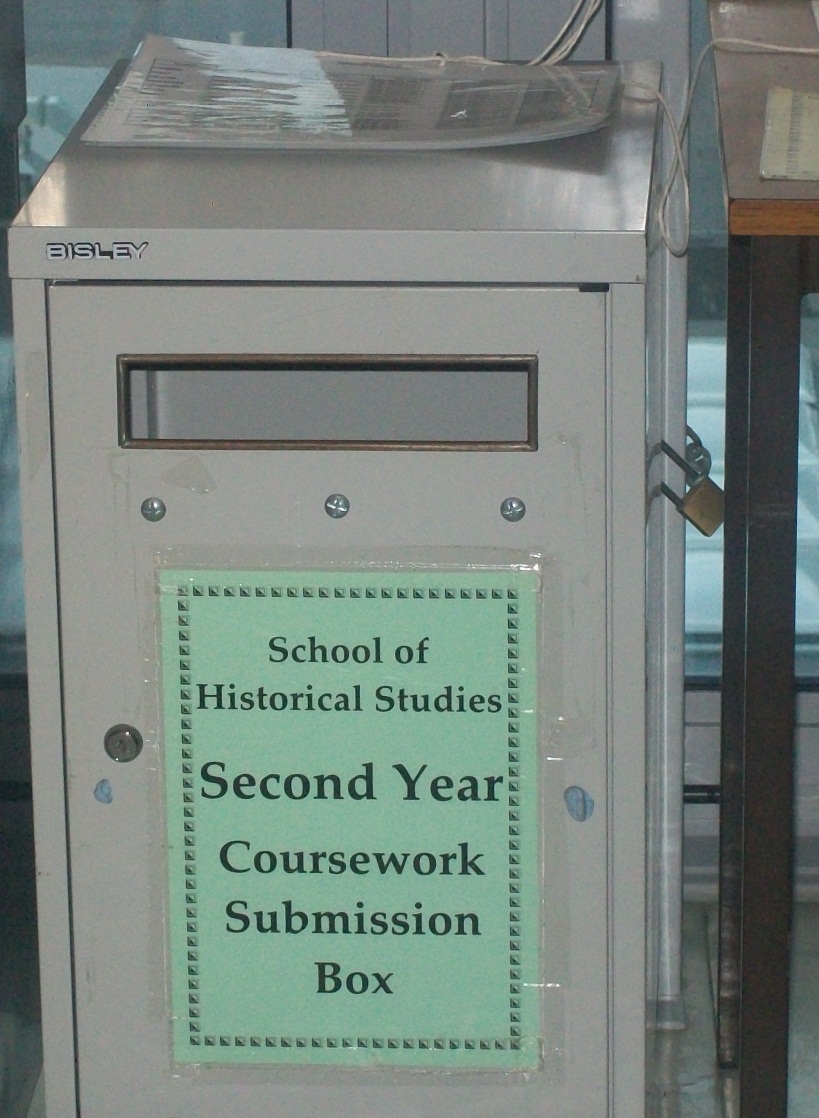 @alejandroa
33
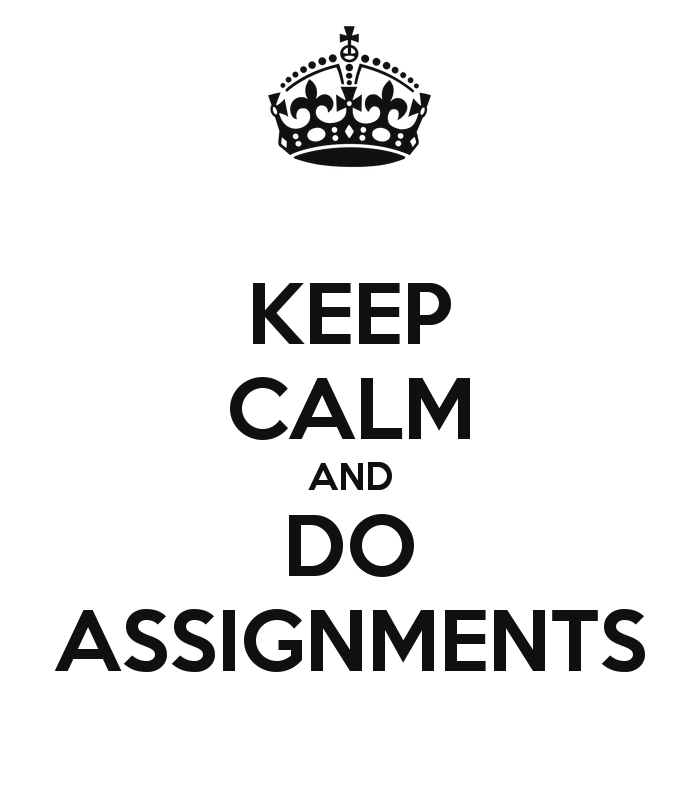 @alejandroa
34
Pedagogic innovation
“Adapting to characteristics of students and responding to their development is an inherent aspect of pedagogy.  […] These adaptations can be considered innovations if are based [sic] on a new idea and when they have the potential to improve student learning, or when they are linked with other outcomes […]” 

(Vieluf, Kaplan, Klieeme & Bayer, 2012)
@alejandroa
35
[Speaker Notes: Vieluf, S., Kaplan, D., Klieeme, E. & Bayer, S. (2012). Teaching Practices and Pedagogical Innovation: Evidence from TALIS. OECD Publishing. http://dx.doi.org/10.1787/9789264123540-en 

If we consider this true, then anything could be considered innovative! 

A “definition”: “Adapting to characteristics of students and responding to their development is an inherent aspect of pedagogy.  […] These adaptations can be considered innovations if are based on a new idea and when they have the potential to improve student learning, or when they are linked with other outcomes (such as improving the health of students, preventing teenage violence or drug abuse, or improving the job satisfaction and well-being of teachers)” (Vieluf, Kaplan, Klieeme & Bayer, 2012).]
Pedagogic innovation
“What is an innovation in one education system may be well-established practice in another; what is appreciated as an improvement may be rejected elsewhere.”

(Vieluf et al., 2012)
@alejandroa
36
[Speaker Notes: Vieluf, S., Kaplan, D., Klieeme, E. & Bayer, S. (2012). Teaching Practices and Pedagogical Innovation: Evidence from TALIS. OECD Publishing. http://dx.doi.org/10.1787/9789264123540-en 

If we consider this true, then anything could be considered innovative! 

A “definition”: “Adapting to characteristics of students and responding to their development is an inherent aspect of pedagogy.  […] These adaptations can be considered innovations if are based on a new idea and when they have the potential to improve student learning, or when they are linked with other outcomes (such as improving the health of students, preventing teenage violence or drug abuse, or improving the job satisfaction and well-being of teachers)” (Vieluf, Kaplan, Klieeme & Bayer, 2012).]
Old wine in new bottles?
@alejandroa
37
Innovating pedagogy. Really?
Old wine is often good, as is the quality of some of the new bottles

Very often, there’s hardly any innovation

Things don’t have to be innovative to be good

What is the problem to which  [innovation x] is the solution?
@alejandroa
38
[Speaker Notes: Tendríamos que decidir si hablar de “pedagogical innovation” es válido aunque sólo sea innovación real para la organización que la lleva a cabo.]
Summary: shaping the futures we want
Adapting to the challenging climate not good enough: take action, take risks, evaluate, refine
Pilot small but also pilot big
Build capacity, model, review, scale up
Think assessment for innovation
Engage others in the change, share ownership
Disseminate, invite feedback
Remember: students want ‘contact time’
@alejandroa
39
[Speaker Notes: Ale]
An opportunity for enhancement
Requirements from professional and accreditation bodies (including Royal Colleges) can be accommodated, and normally improved, within a blended, learner-centred mode of study
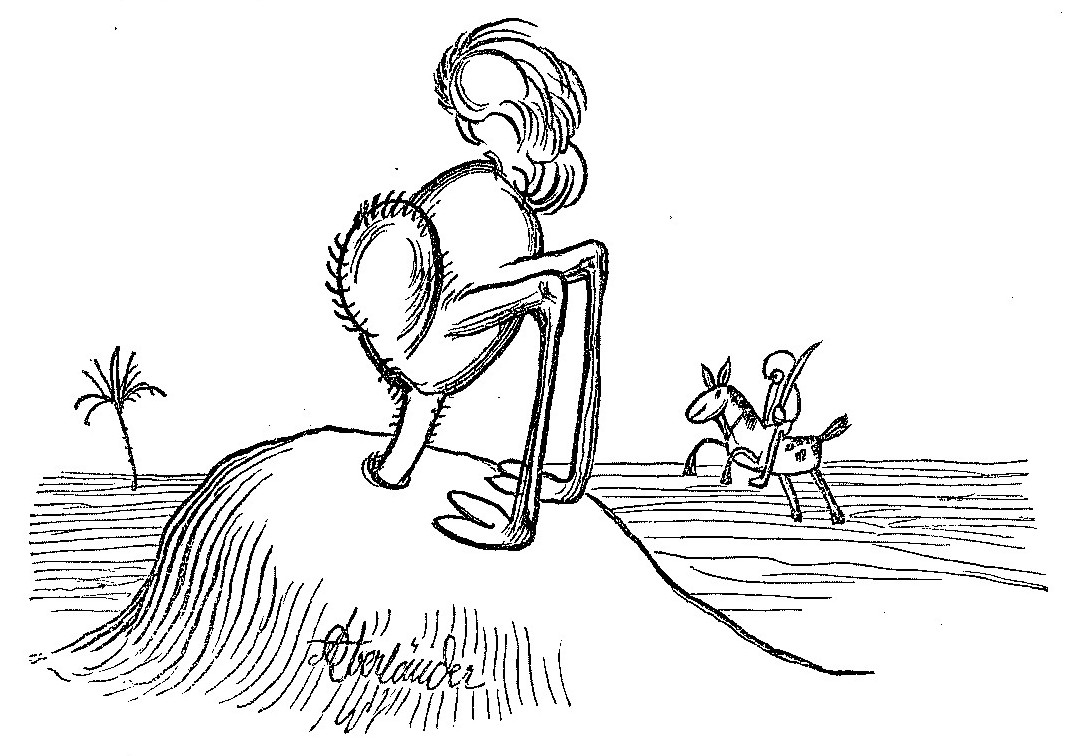 @alejandroa
40
Viable and preferred futures for learning
An opinion
We can imagine, but not forecast future scenarios for learning

A hunch
There is far less pedagogic innovation than meets the eye

A wish
Teaching, in any mode of study, will be conducted with expertise, commitment and passion, and with a focus on benefiting our students and their communities
@alejandroa
41
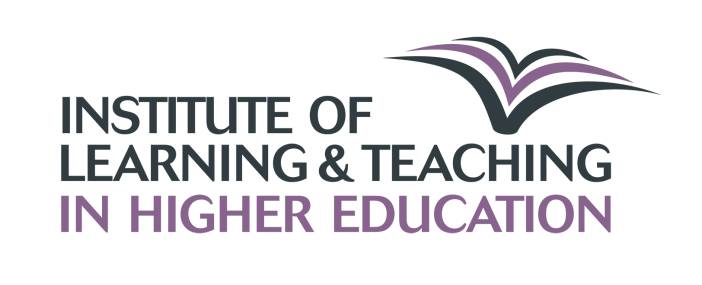 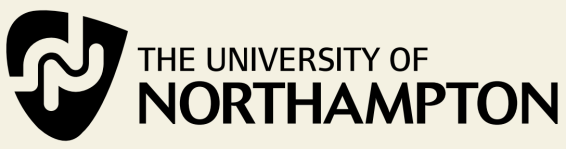 Reading
Gilly Salmon’s blog: http://www.gillysalmon.com/blog.html
Armellini, A. & Nie, M. (2013). Open educational practices for curriculum enhancement. Open Learning 28(1) 7-20.
Rogerson-Revell, P., Nie, M. & Armellini, A. (2012) An evaluation of the use of voice boards, e-book readers and virtual worlds in a postgraduate distance learning Applied Linguistics and TESOL programme. Open Learning, 27(2), 103-119. 
Nie, M., Armellini, A., Witthaus, G. & Barklamb, K. (2011). How do e-book readers enhance learning opportunities for distance work-based learners?  ALT-J, Research in Learning Technology, 19(1), 19-38.
Nie, M., Armellini, A., Randall, R., Harrington, S. & Barklamb, K. (2010). The role of podcasting in effective curriculum renewal. ALT-J, Research in Learning Technology 18(2), 105-118.
Armellini, A., & Aiyegbayo, O. (2010). Learning design and assessment with e-tivities. British Journal of Educational Technology 41(6), 922-935.
Armellini, A., & Jones, S. (2008). Carpe Diem: Seizing each day to foster change in e-learning design. Reflecting Education, 4(1), 17-29. Available from http://tinyurl.com/58q2lj
Salmon, G., Jones, S., & Armellini, A. (2008). Building institutional capability in e-learning design. ALT-J, Research in Learning Technology, 16(2), 95-109.
Salmon, G. (2013). E-tivities: The key to active online learning (2nd ed.). London and New York: Routledge.
Salmon, G. (2011). E-moderating: The key to teaching and learning online (3rd ed.). New York: Routledge.
@alejandroa
42
Ale.Armellini@northampton.ac.uk
@alejandroa
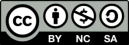 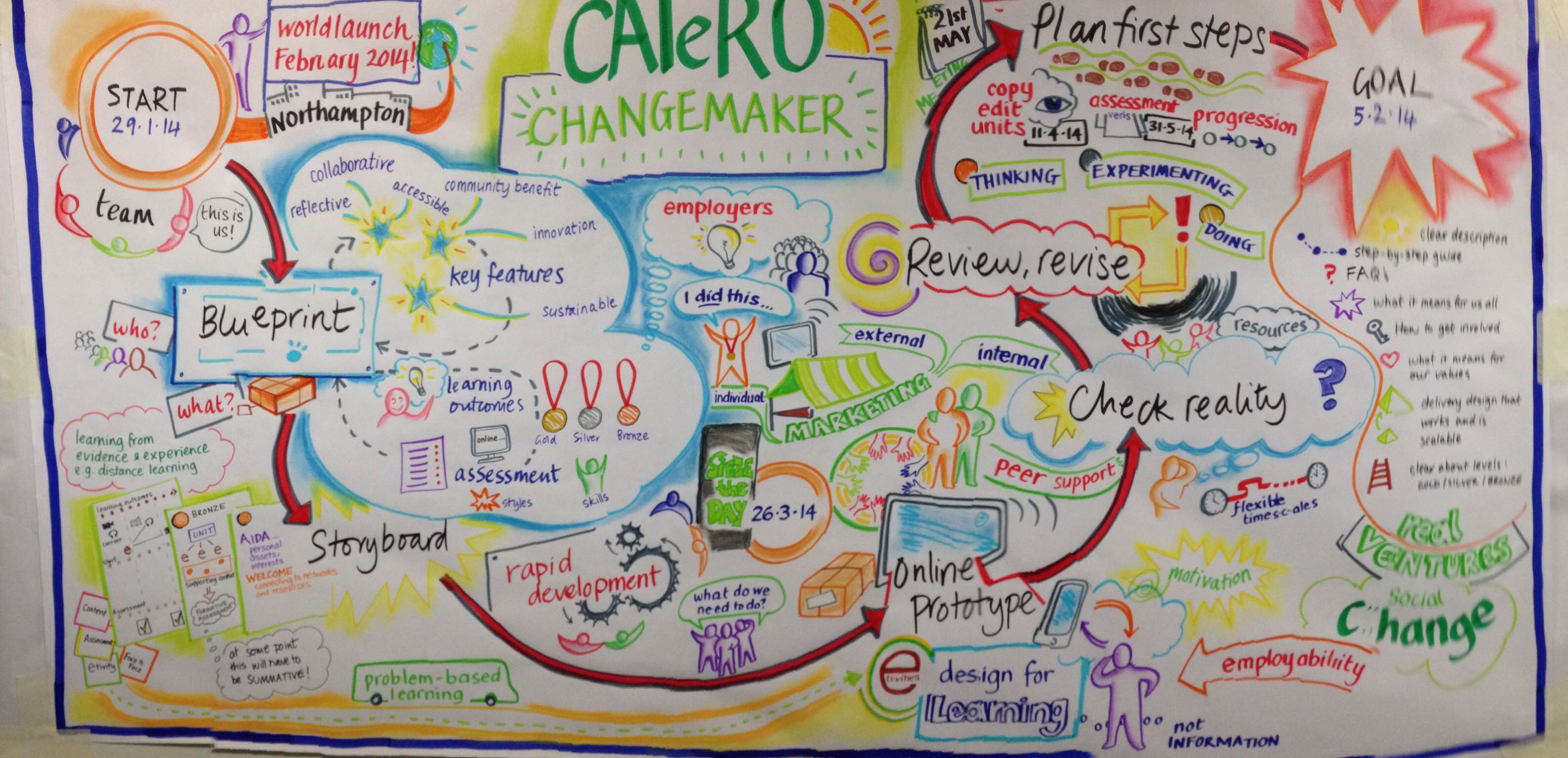 Image by Topgold on Flickr
Thank you
To access: search ARMELLINI on Slideshare.net 

Professor Alejandro Armellini17 December 2014
Ale.Armellini@northampton.ac.uk  	|  	@alejandroa
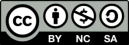